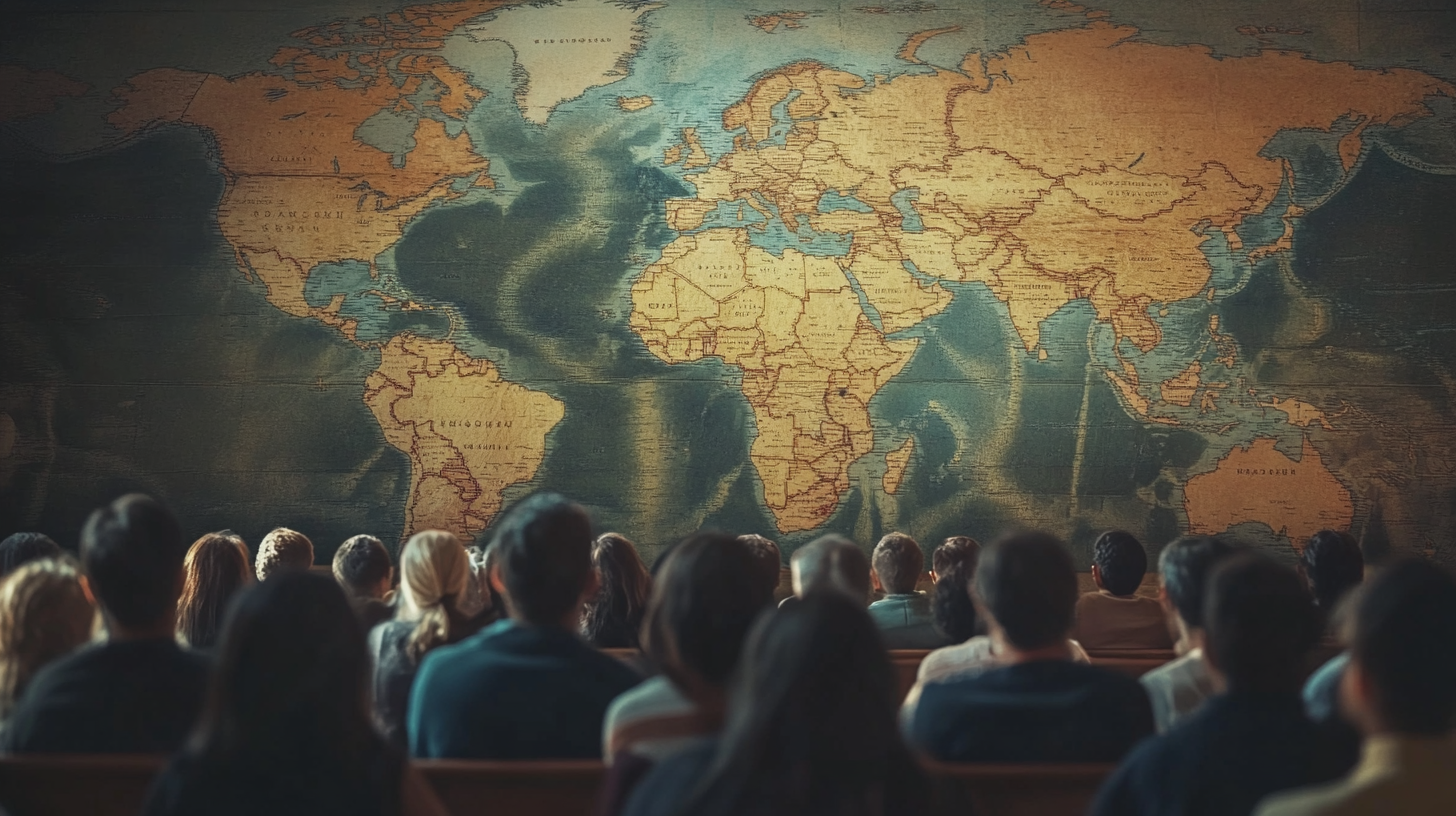 Imagine every member of our church actively participating in missions.
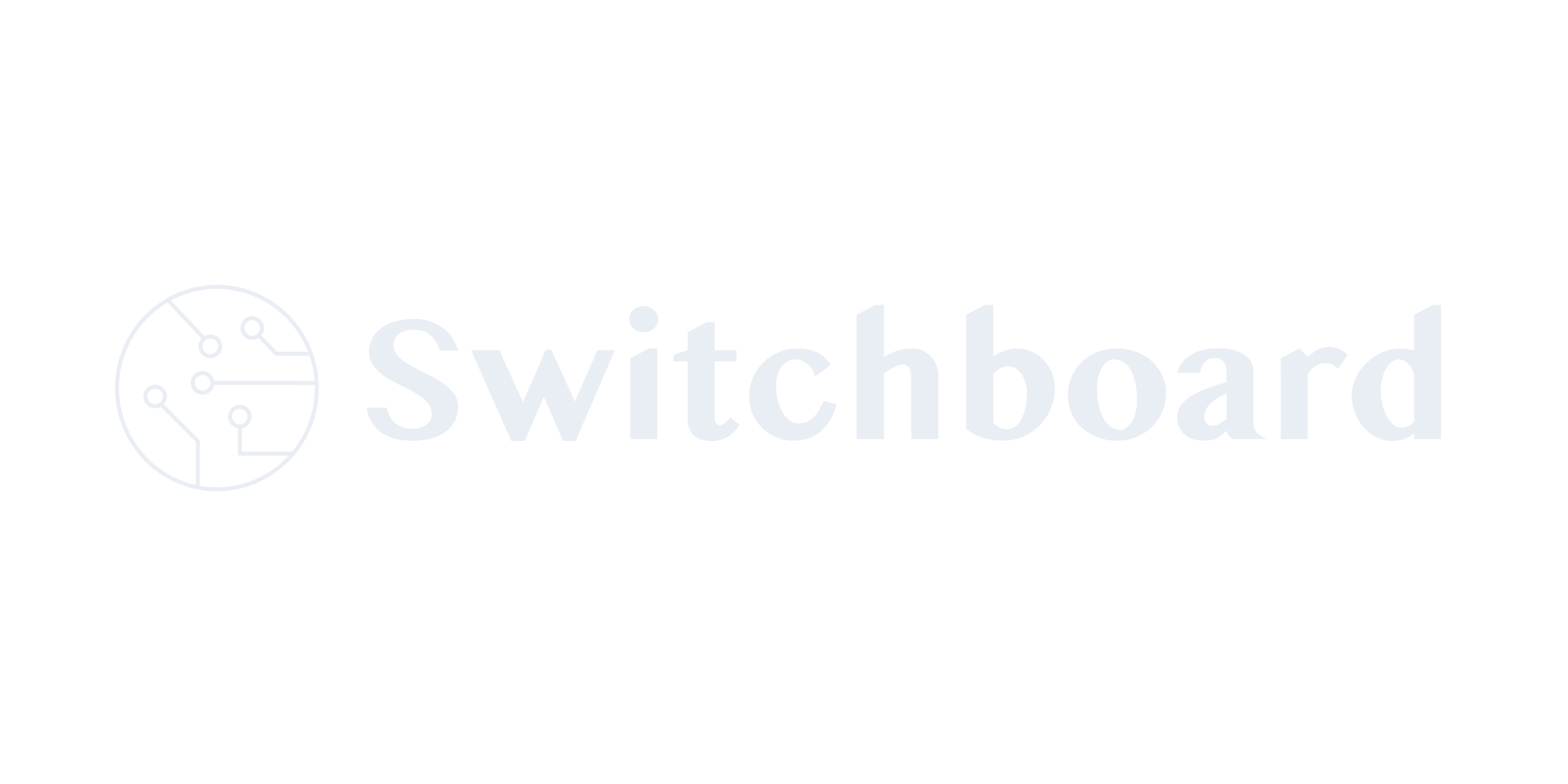 Engage Our Whole Church in Global Ministry
Switchboard makes this possible.

It’s a virtual platform connecting believers to needs on mission teams worldwide …

and it’s simple, secure and effective.
Engage Our Whole Church in Global Ministry
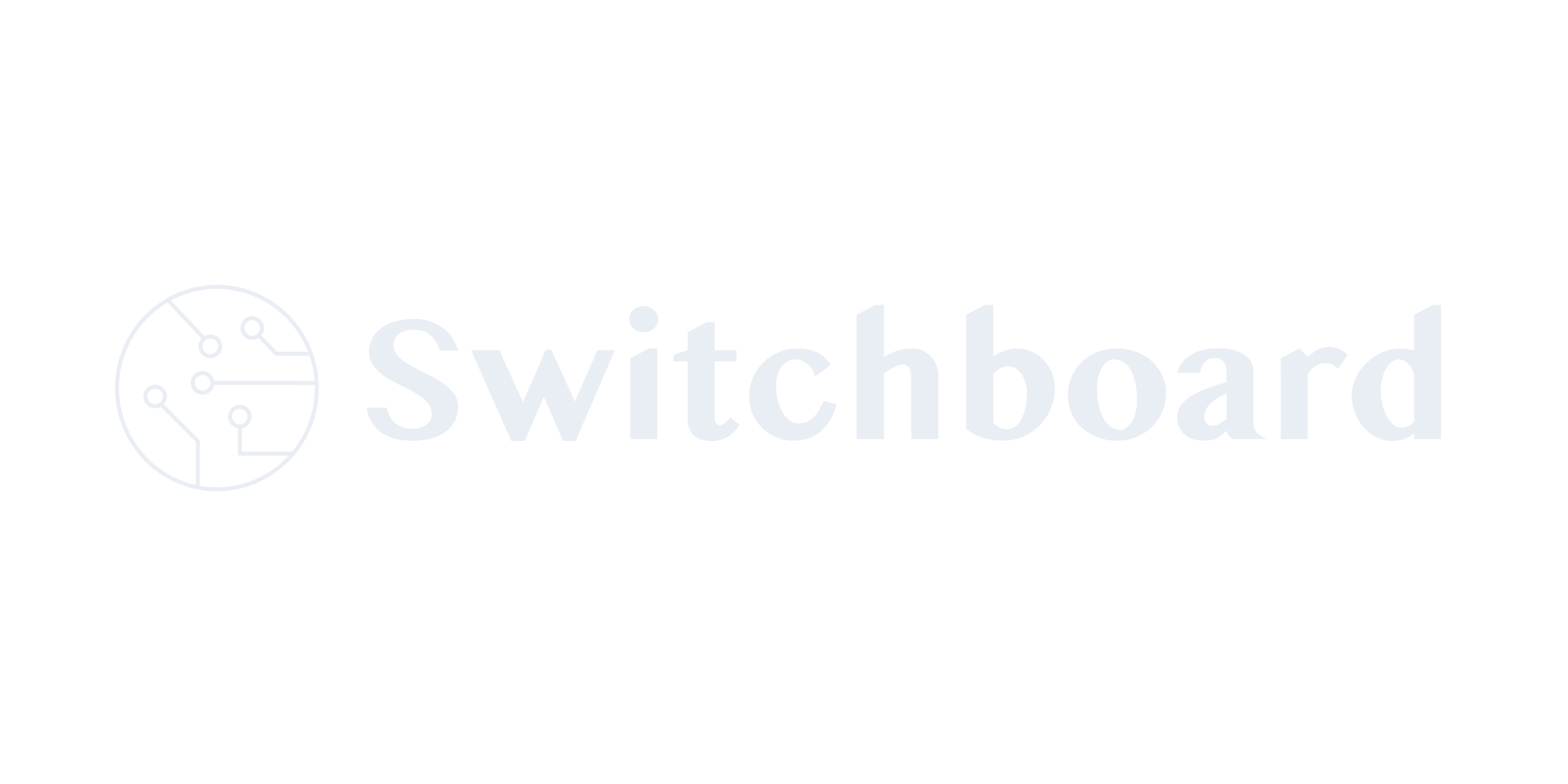 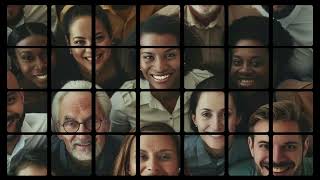 Engage Our Whole Church in Global Ministry
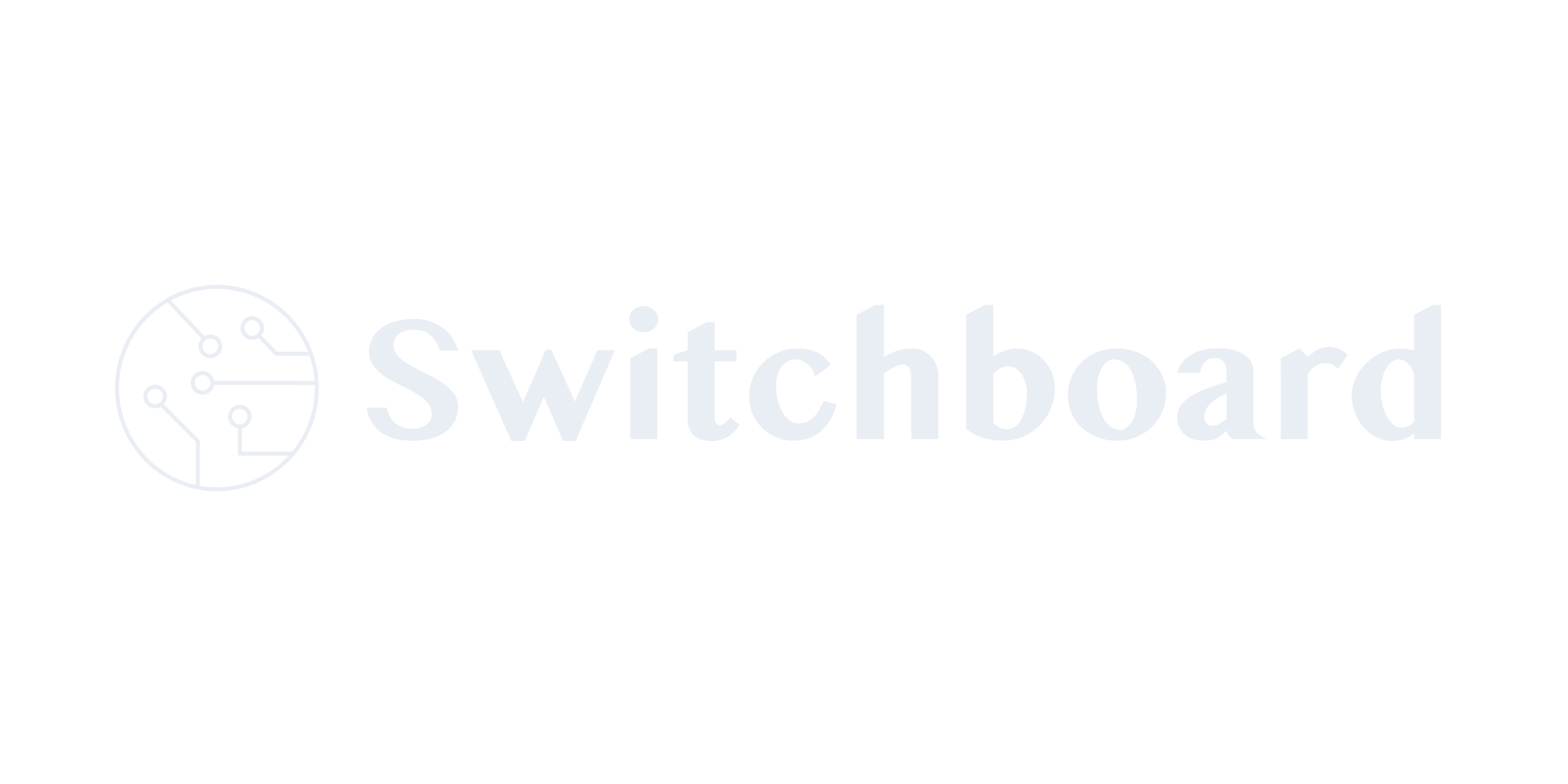 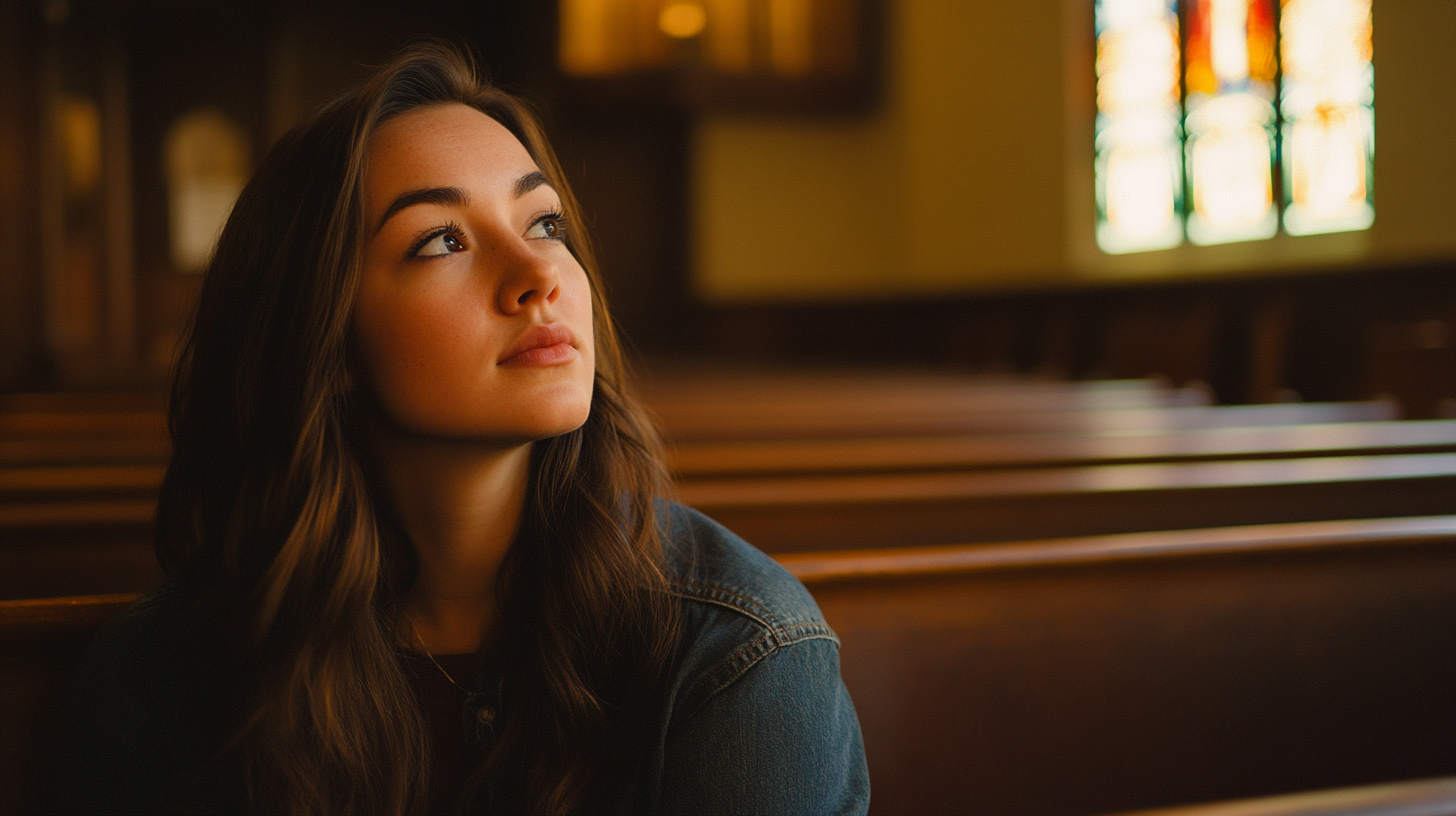 Church members want to be involved in missions,but some:
feel unqualified
don’t know where to start 
have time constraints
Engage Our Whole Church in Global Ministry
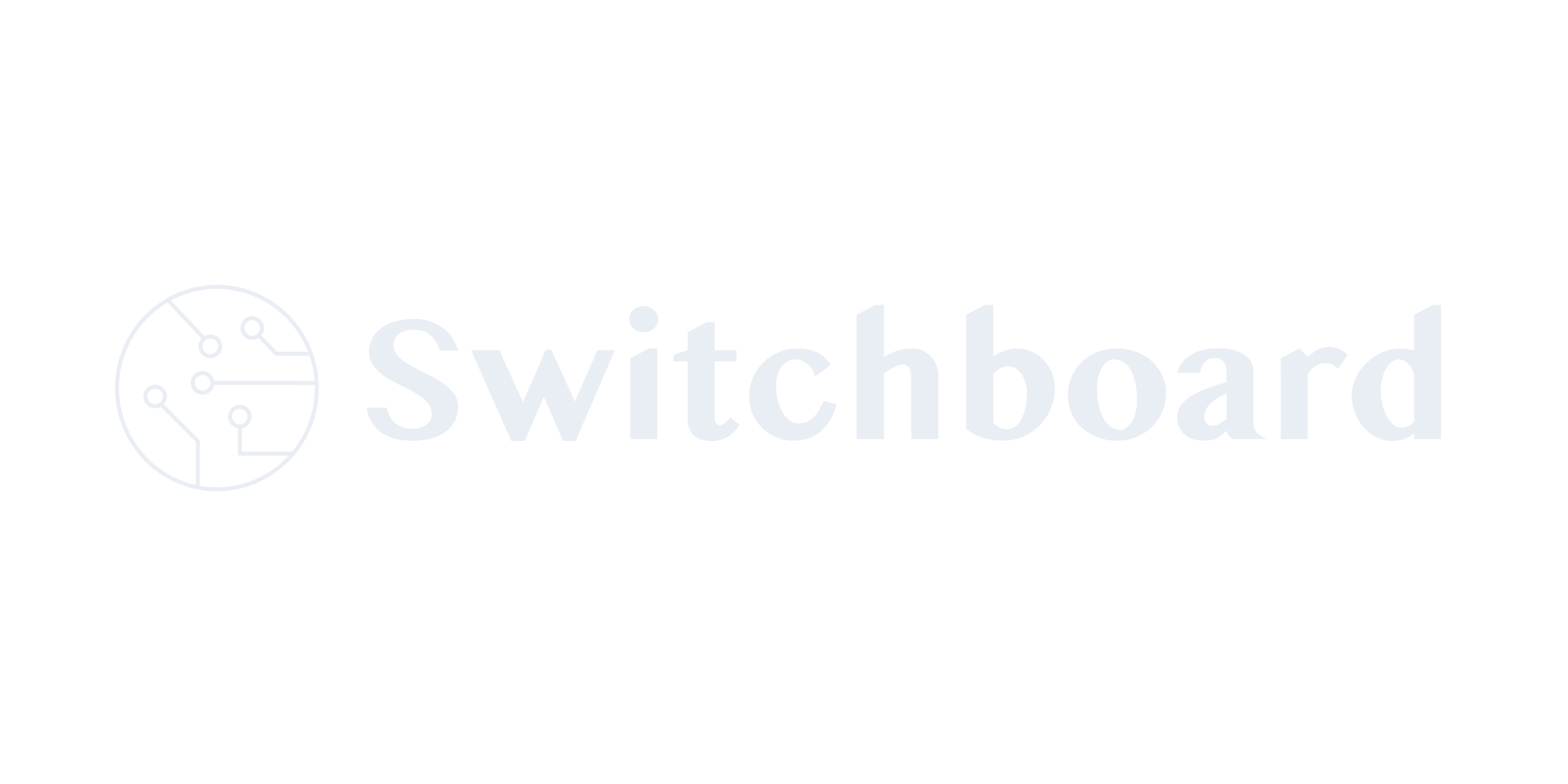 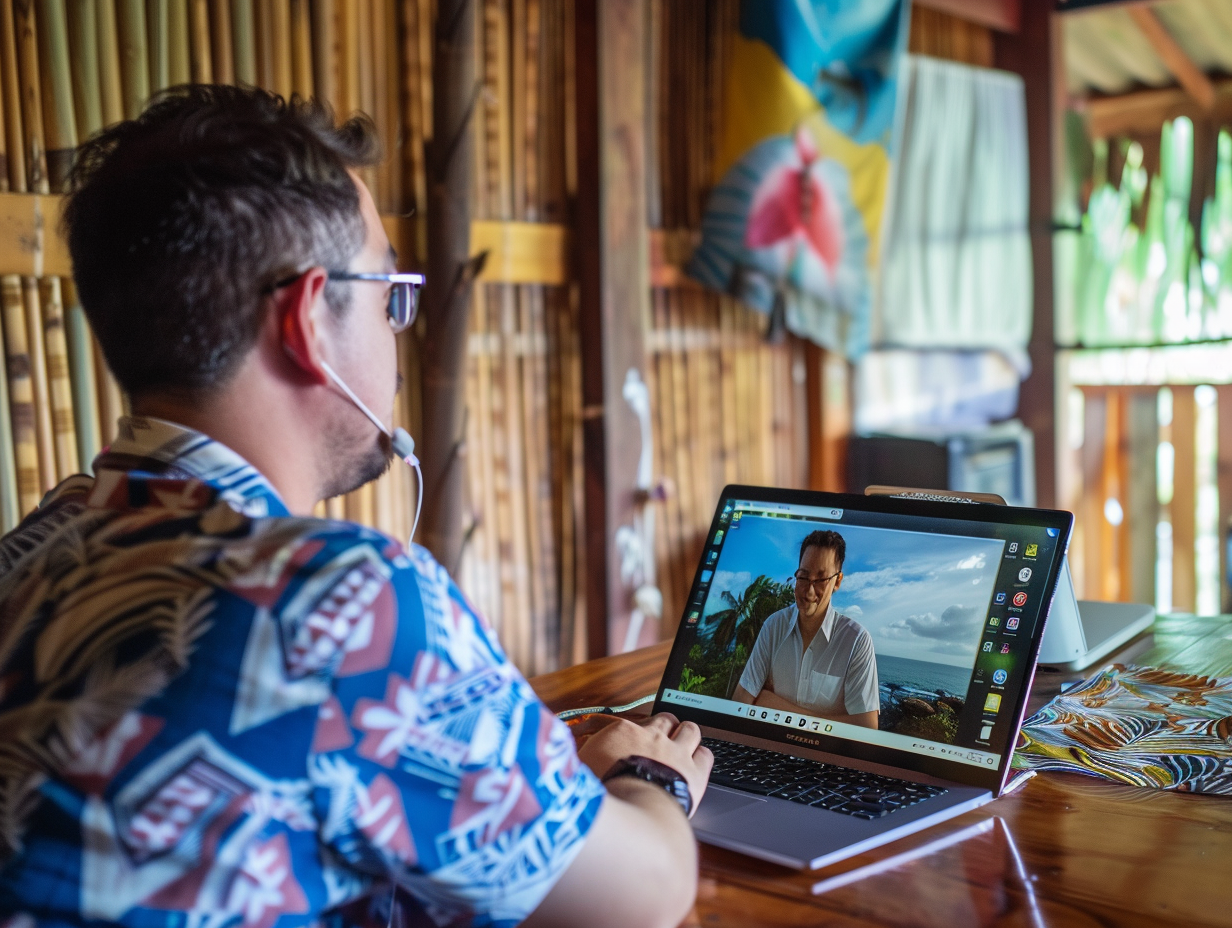 Switchboard removes these barriers by:
Uncovering hidden talents and passions within the congregation
Increasing member engagement 
More effectively supporting missionaries
Engage Our Whole Church in Global Ministry
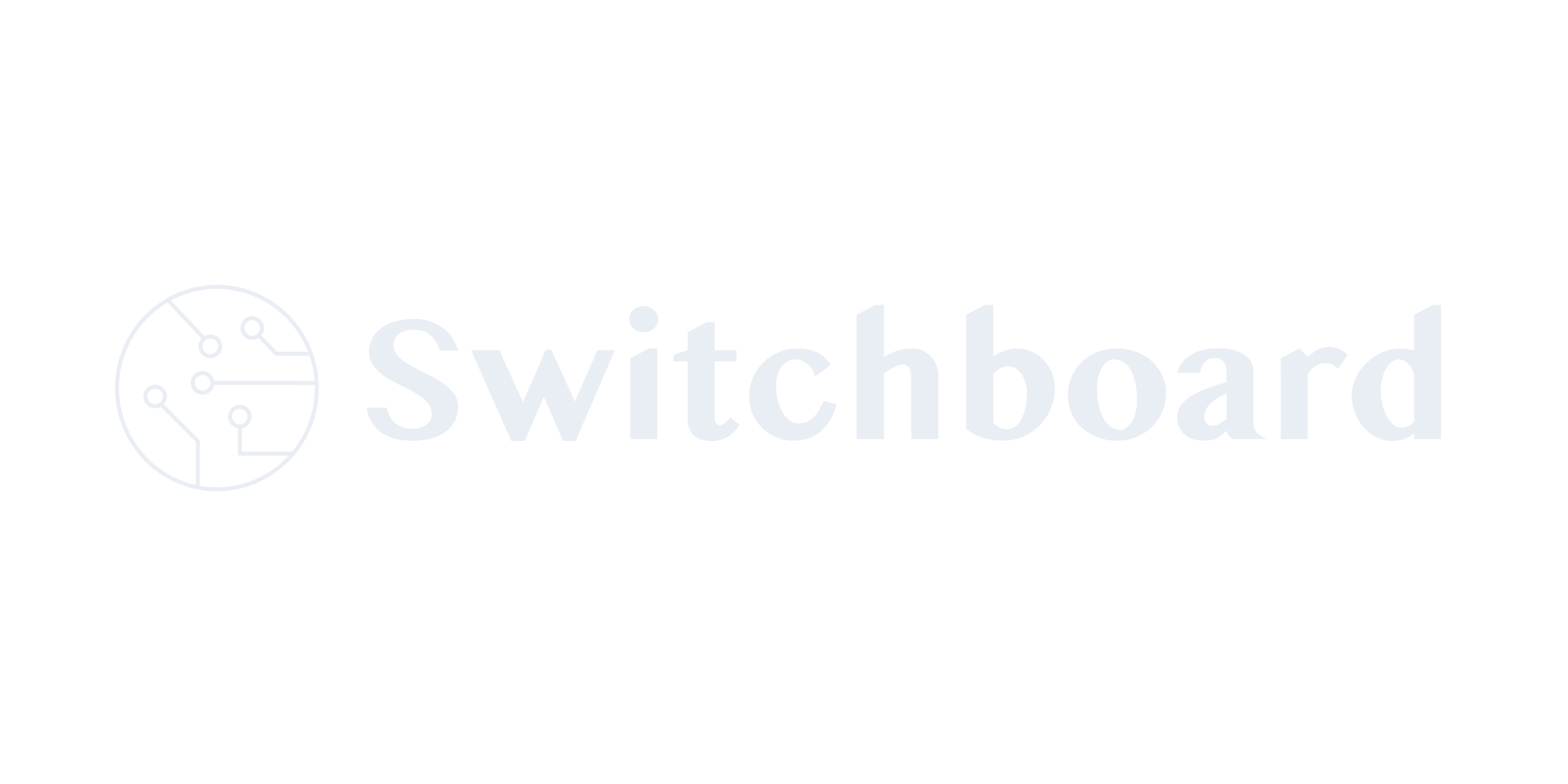 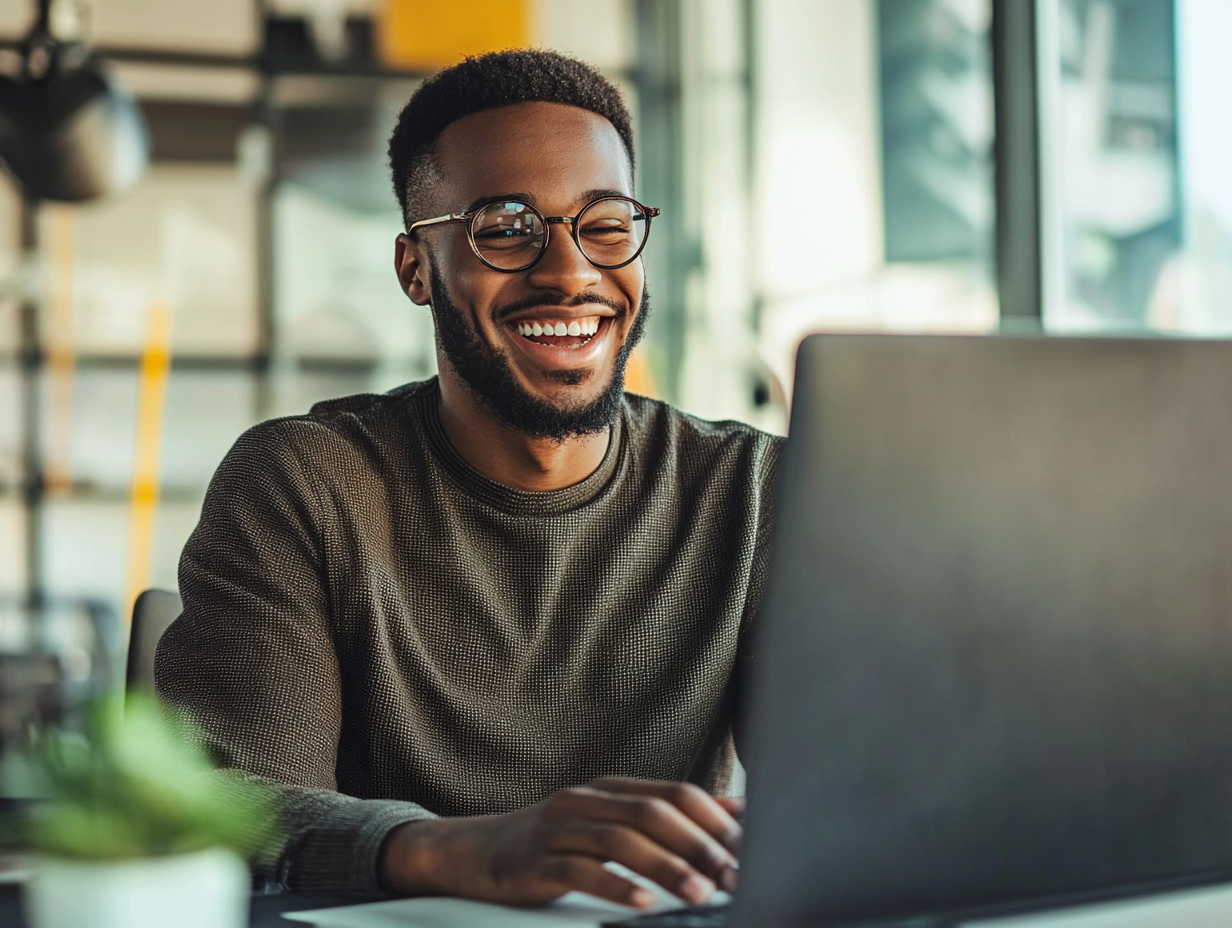 How it works:
Members create a profile
Switchboard matches them with missionaries’ needs
Members and missionaries meet virtually
Engage Our Whole Church in Global Ministry
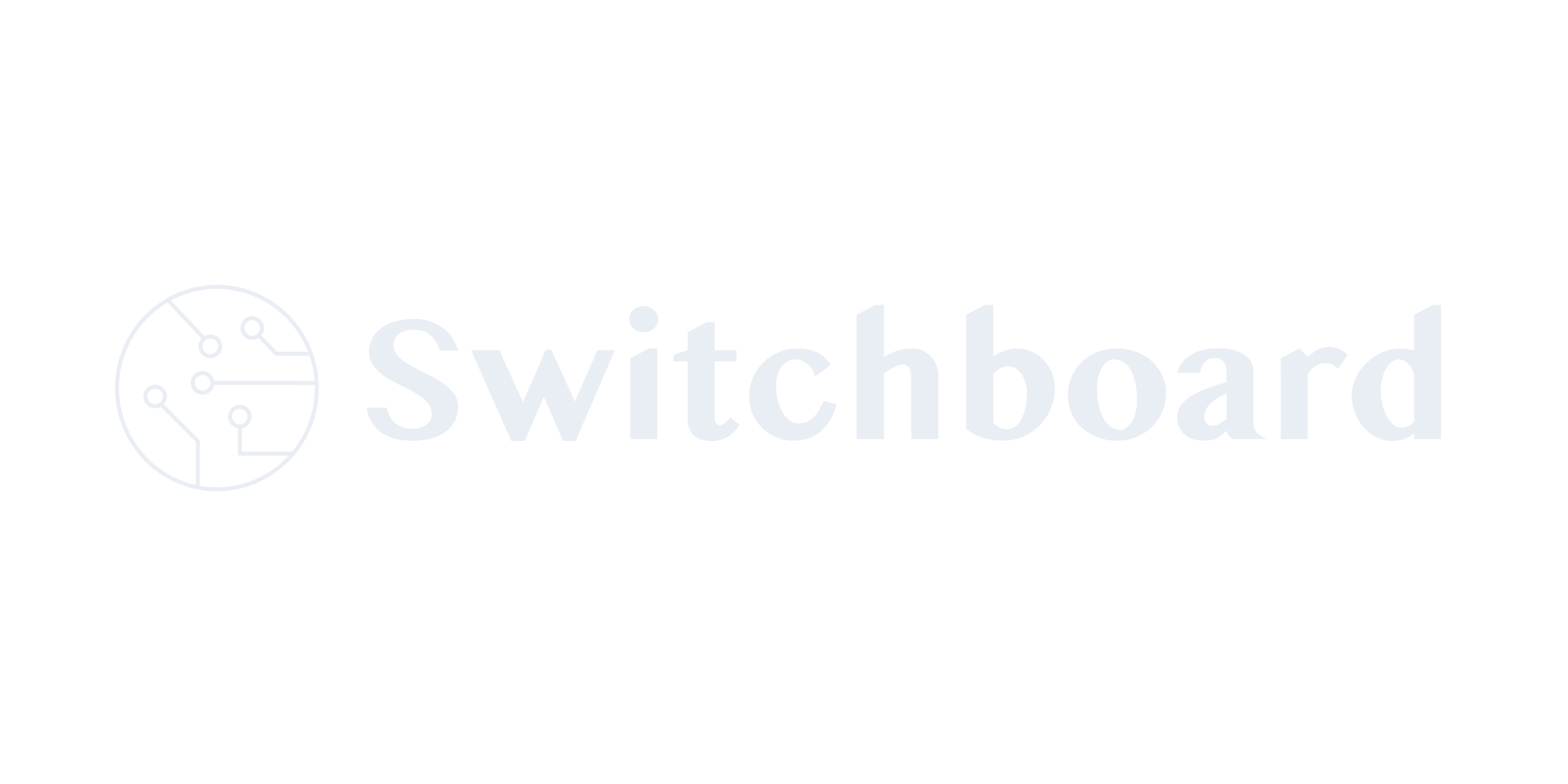 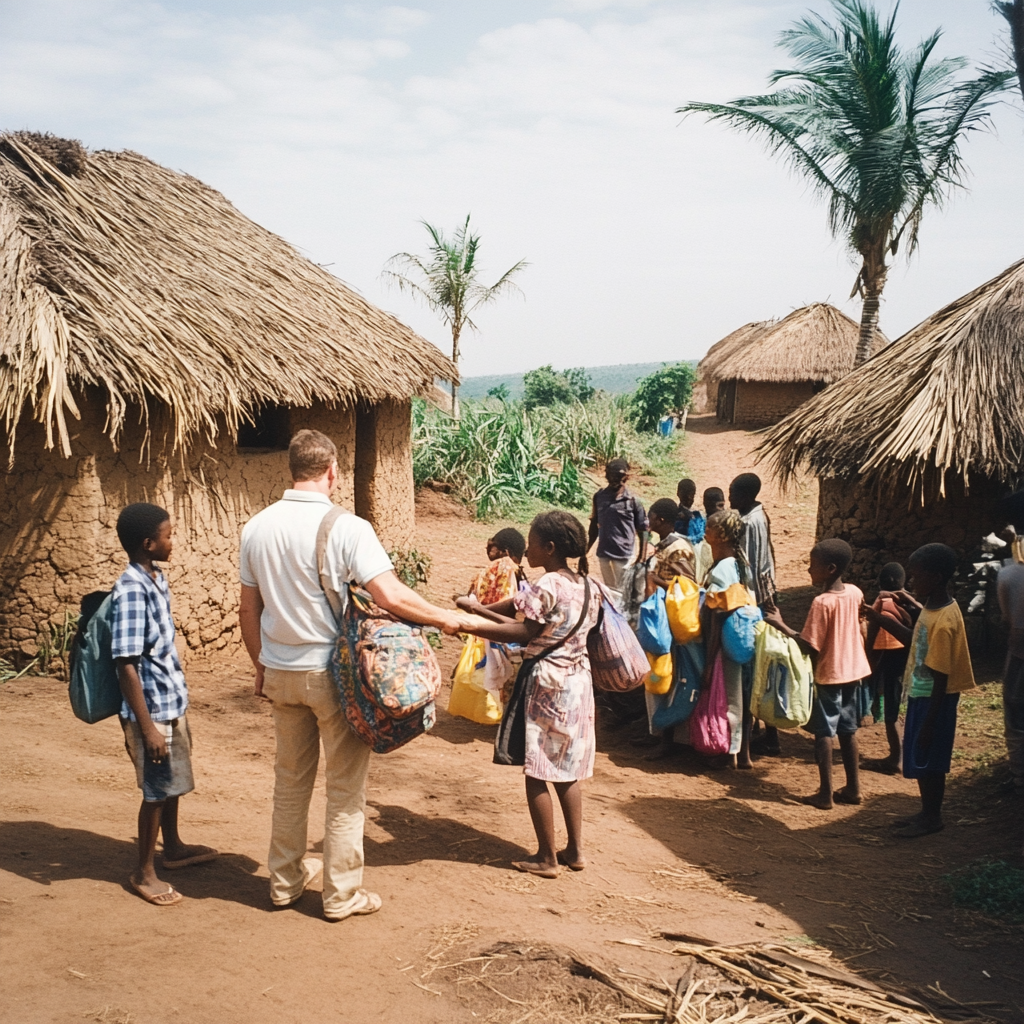 Our Missionaries:
Post needs 
Are matched with skilled believers
Receive support that allows them to focus on their core ministry work.
Engage Our Whole Church in Global Ministry
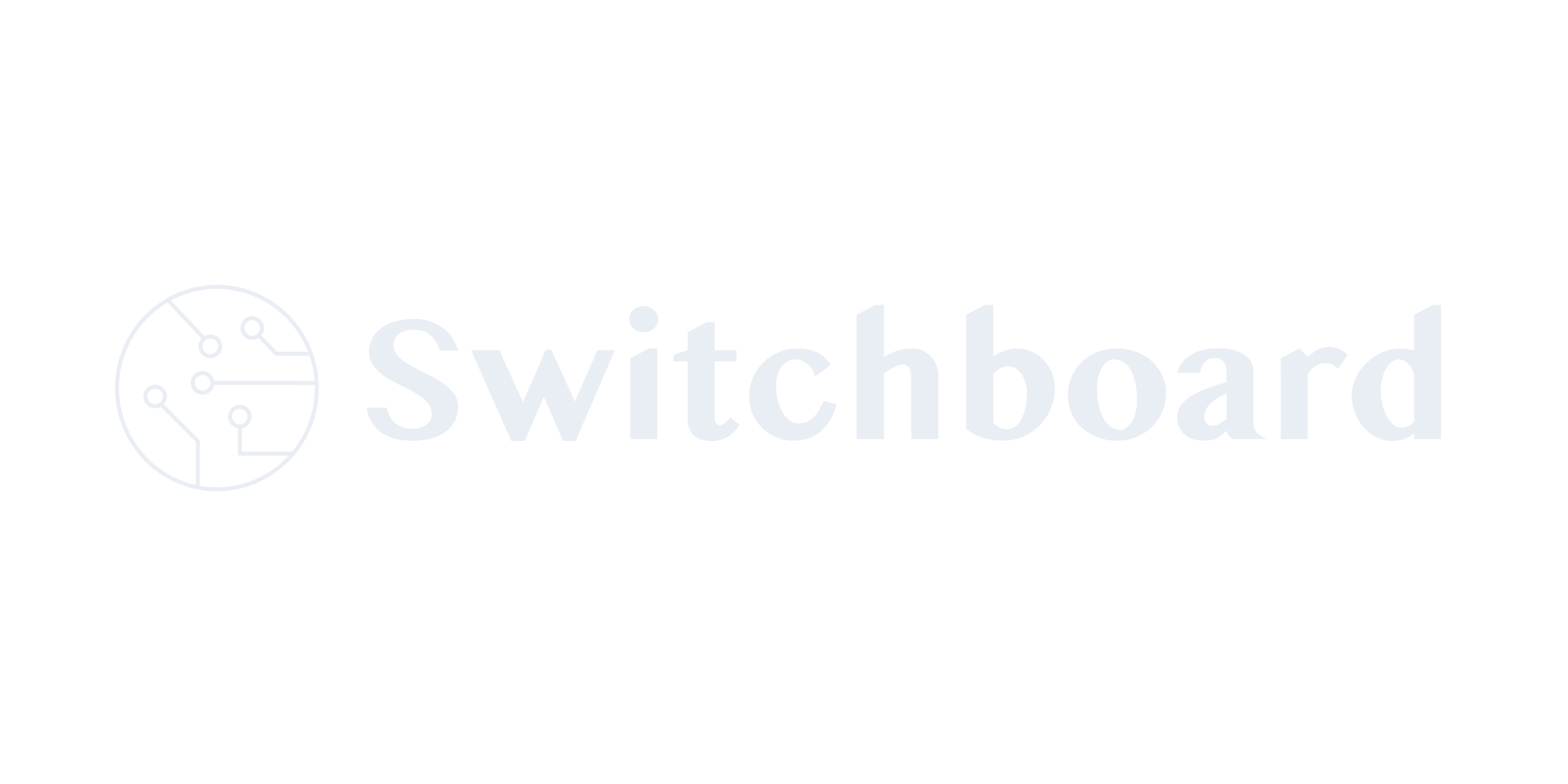 Virtual missions makes a difference.
“Switchboard allowed me to use my marketing skills to help someone very specifically who had a specific need and then see that impact.”
Joel,
Kingdom Consultant
“Switchboard volunteers reduced stress on our team, letting us focus on God’s work.”
Peter,
Missionary
“This tool changes how we can think about mobilizing people towards the Great Commission.”
Keaton,Missions Pastor
Engage Our Whole Church in Global Ministry
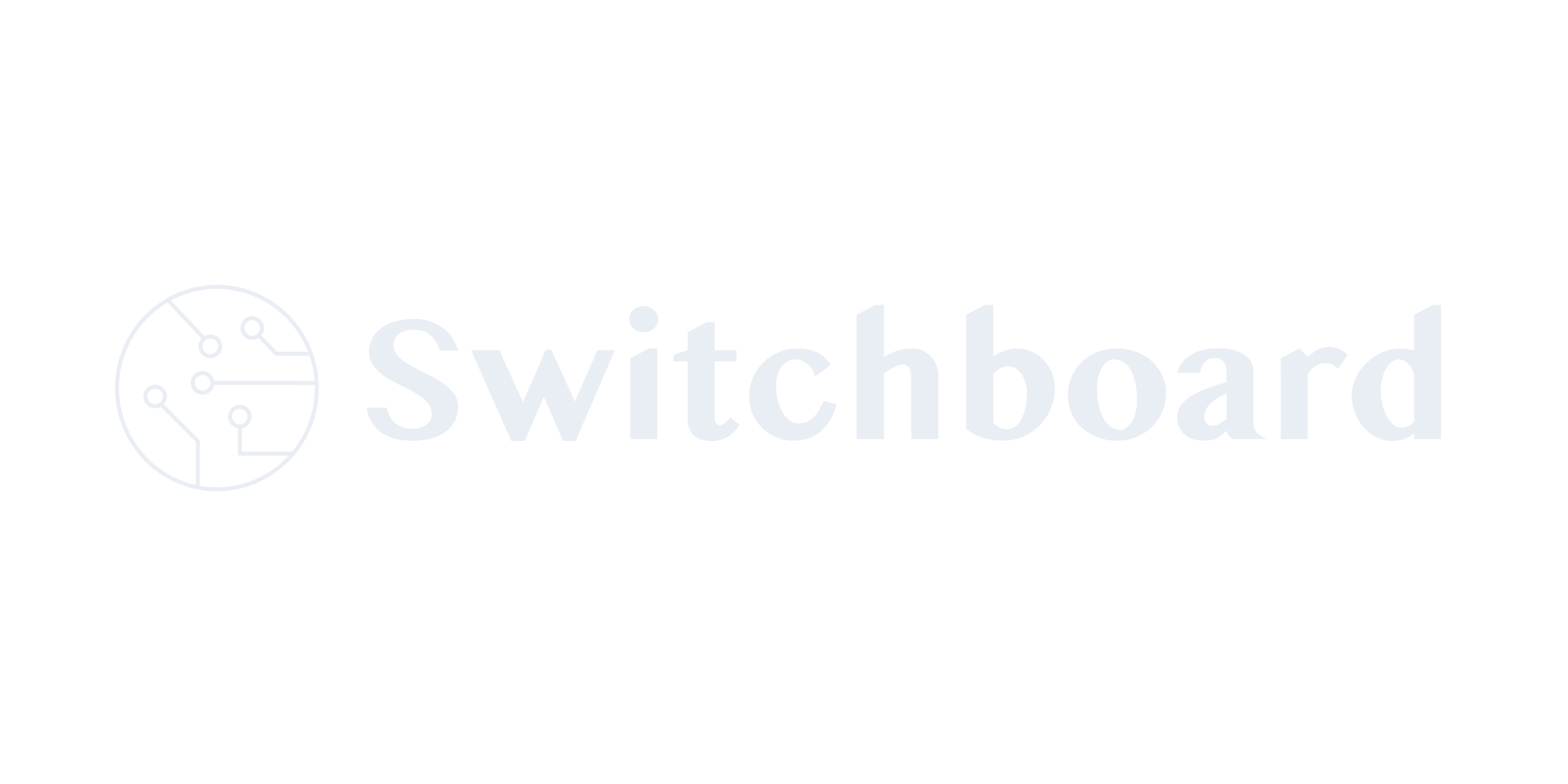 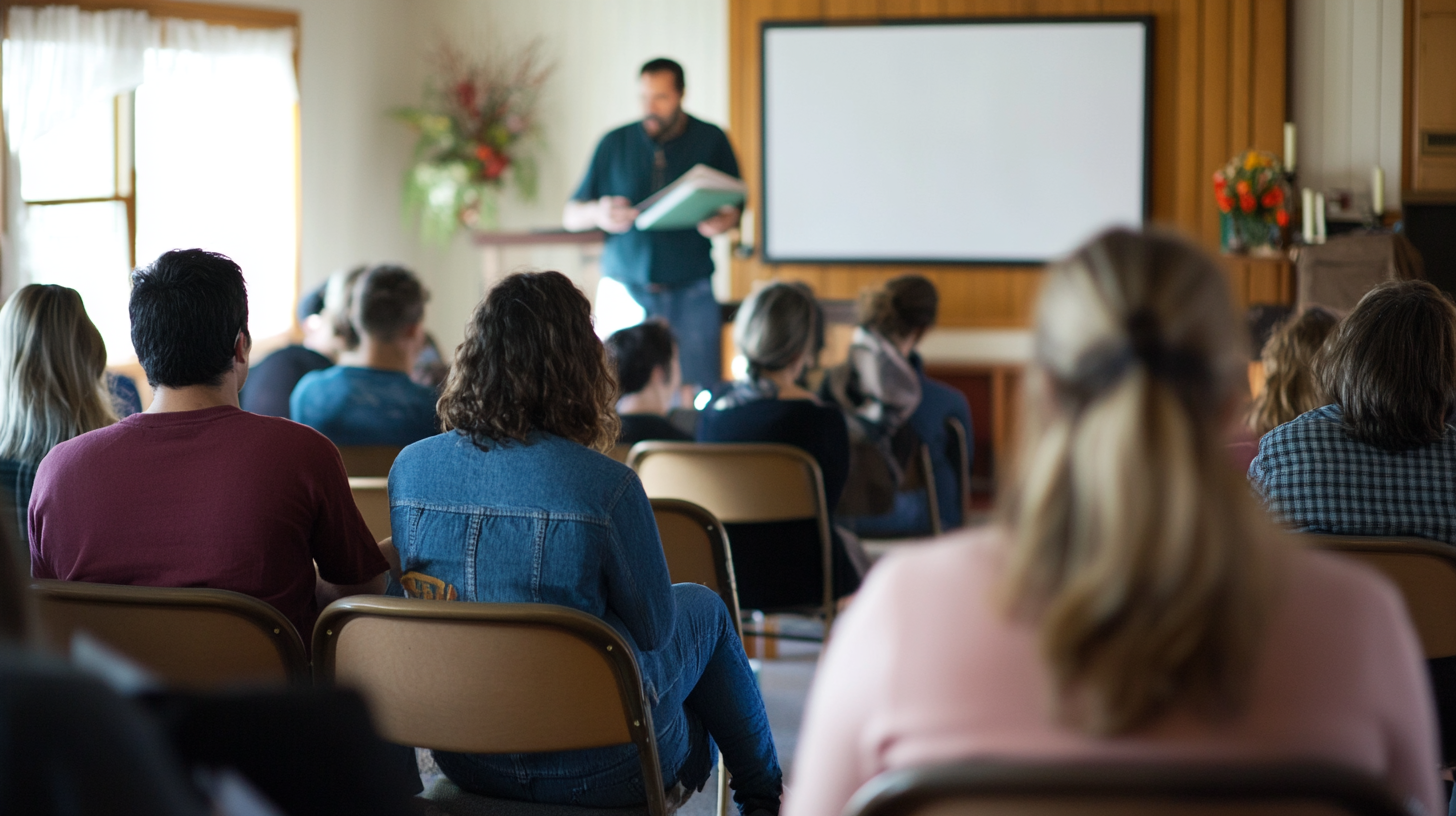 Next Steps:
Approve Switchboard
Announce the program
Empower a point personto engage the whole church
Engage Our Whole Church in Global Ministry
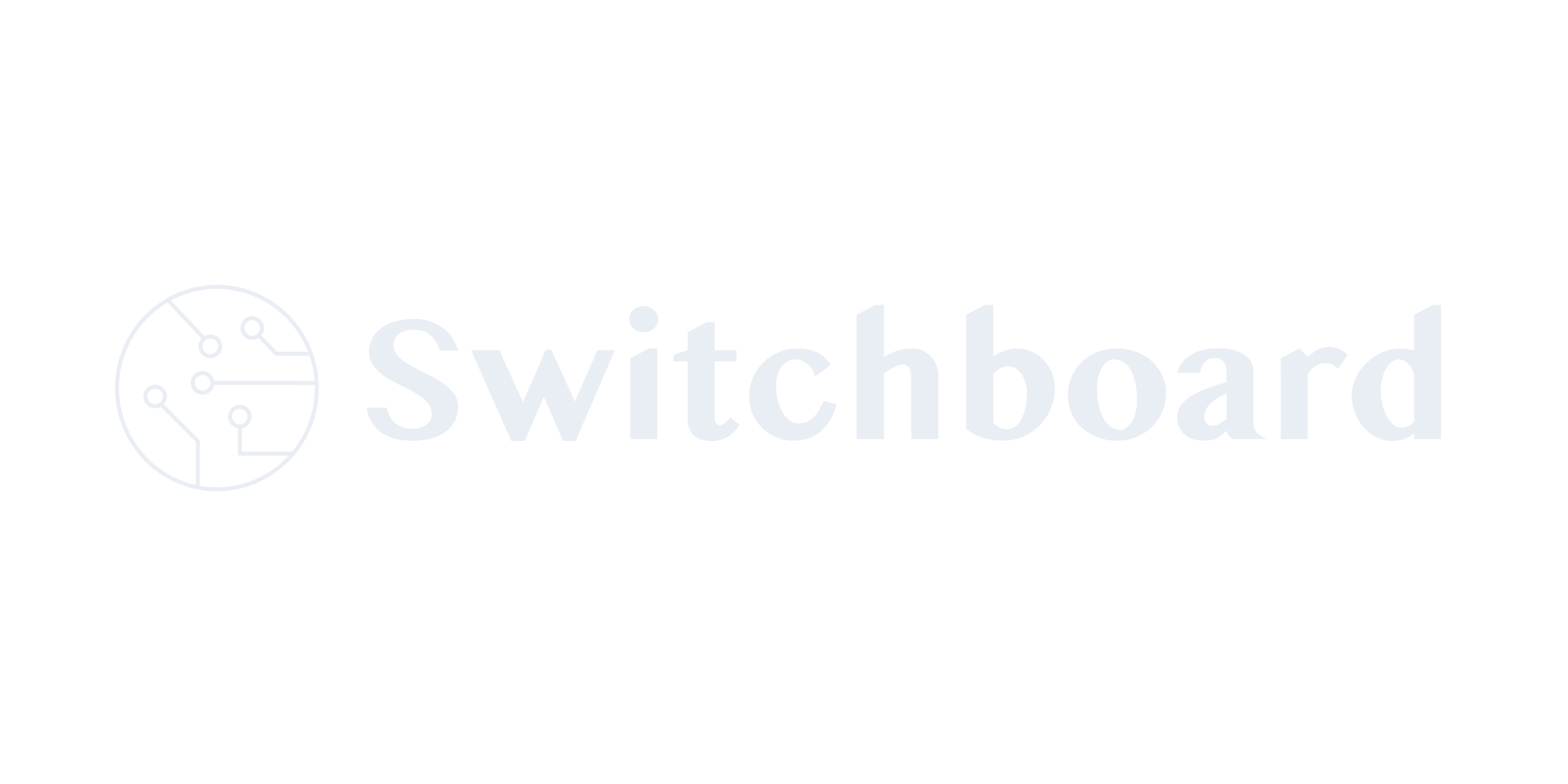 By supporting this initiative,you can mobilize every memberof our church to find their part in God’s global story.
Engage Our Whole Church in Global Ministry
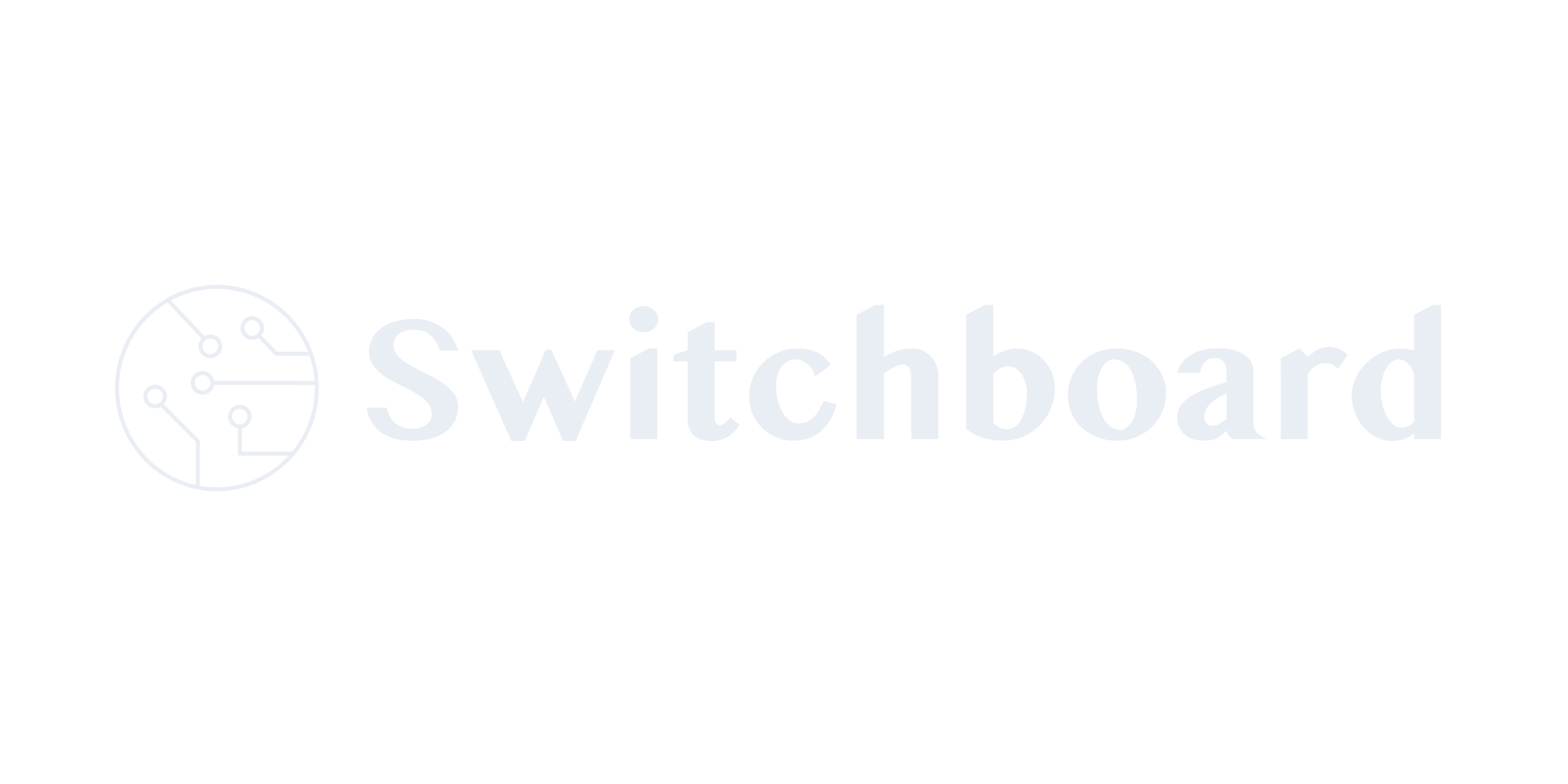